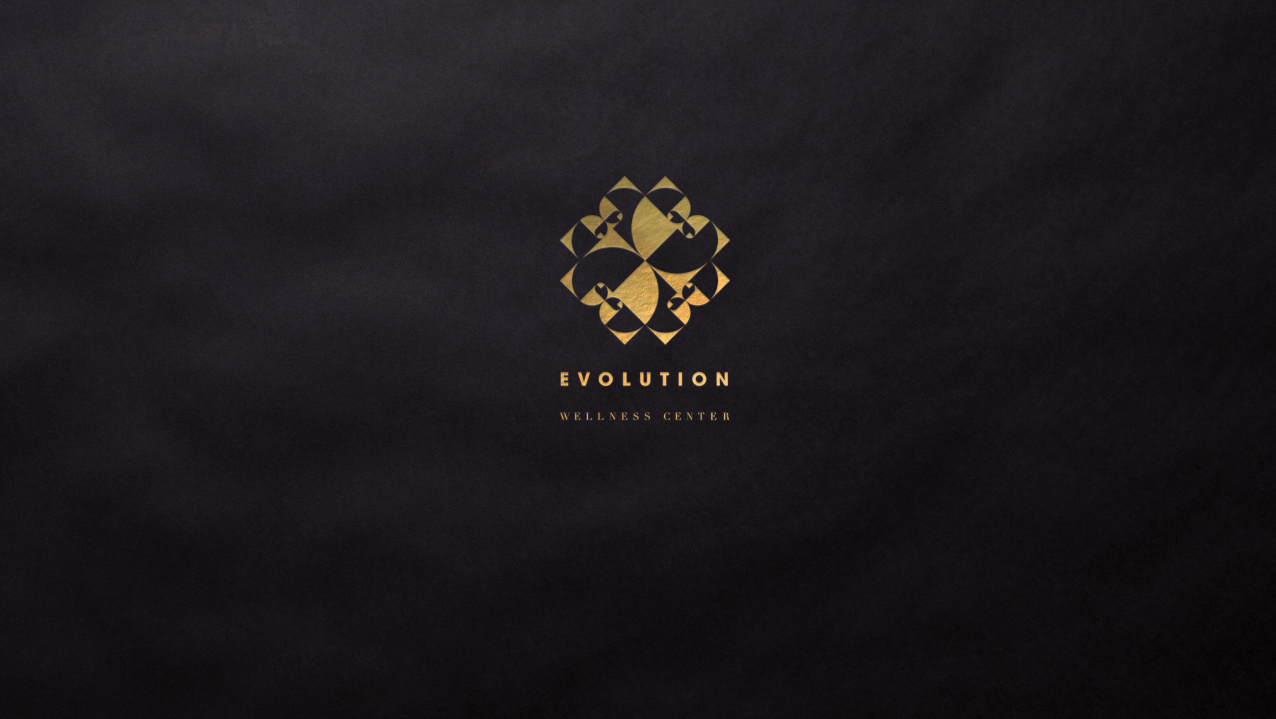 REQUISITOS PARA EL USO DE LOS RECURSOS DIGITALES
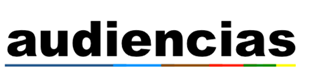 Alianza
Centro Dermatológico & Evolution Wellness Center.
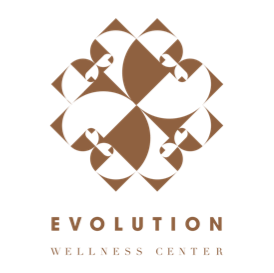 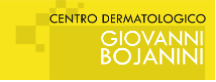 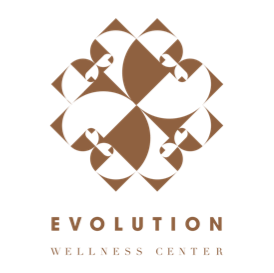 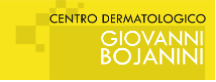 PAGINA WEB (Principio)
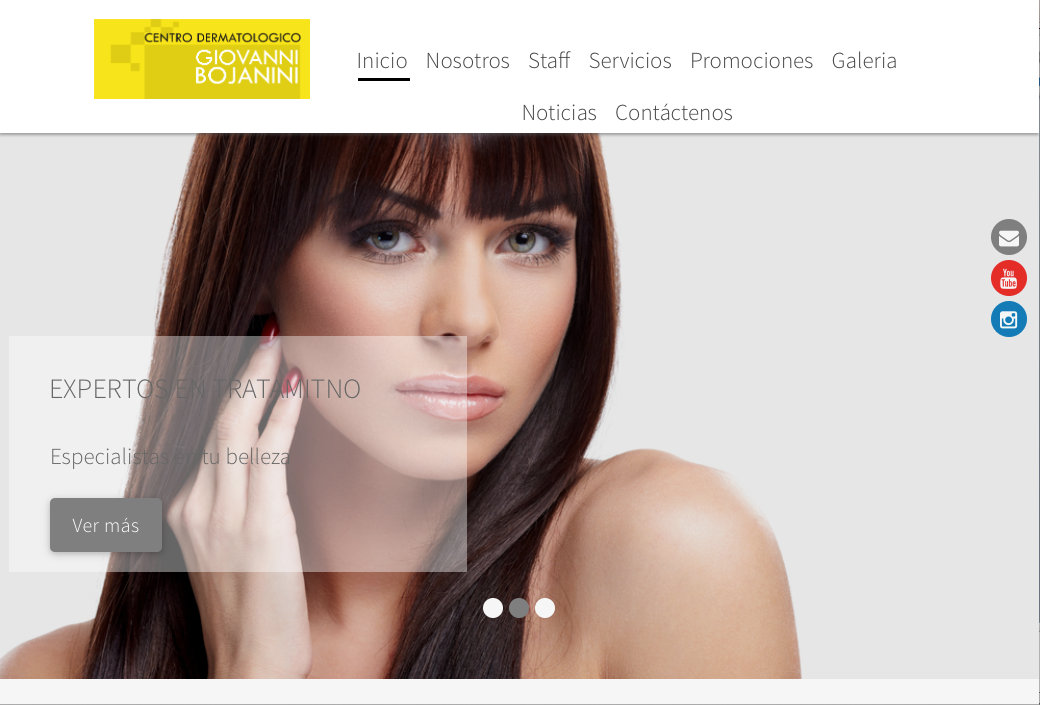 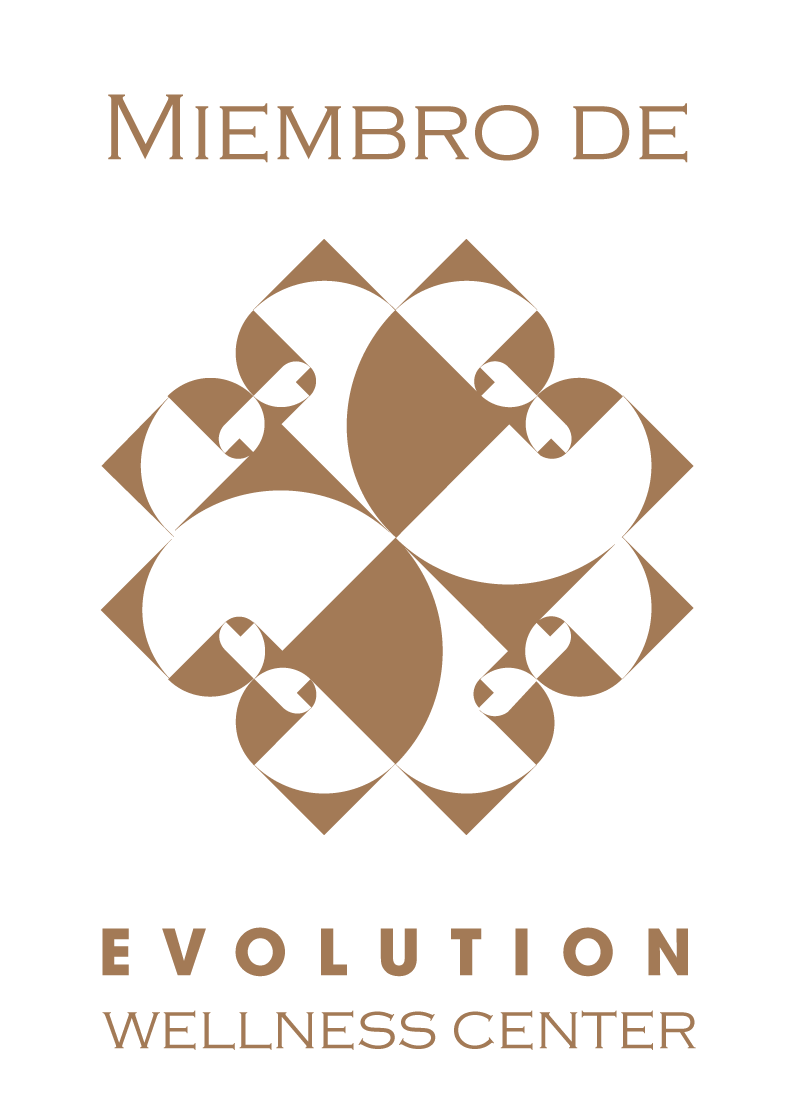 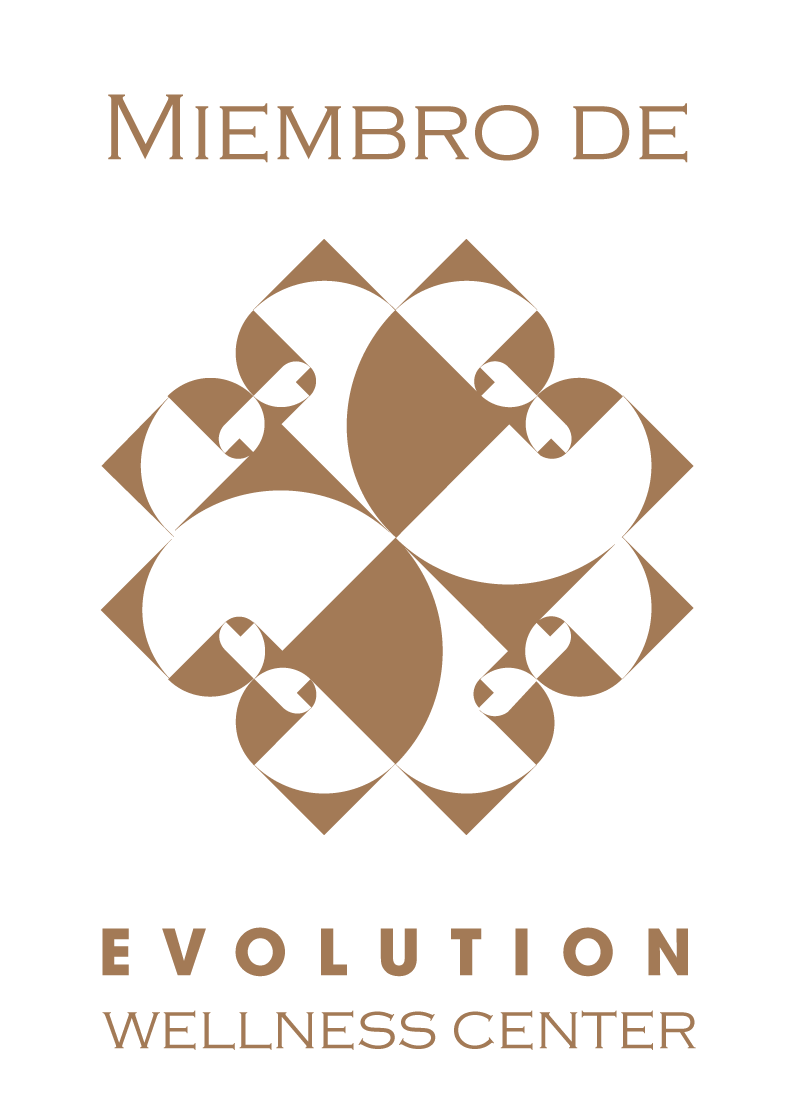 LINK A LA PAGINA
DE EVOLUTION 
WELLNESS
www.evolutionwellnesscenter.co
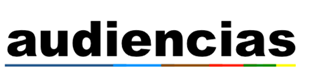 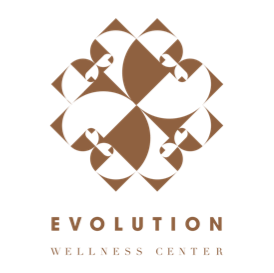 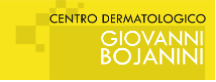 PAGINA WEB (Final)
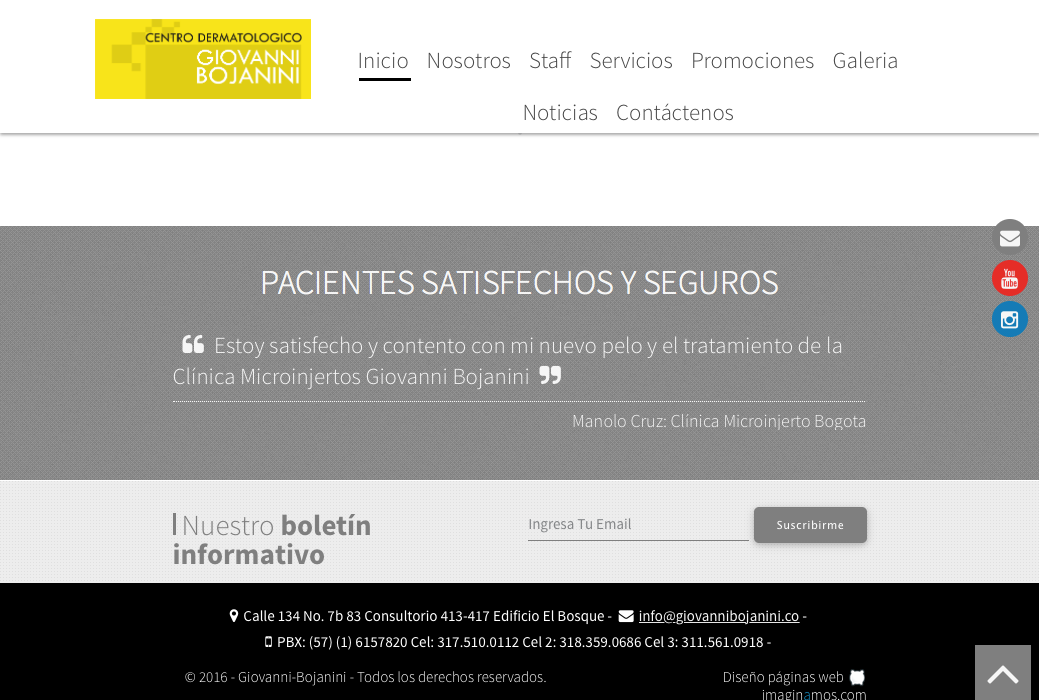 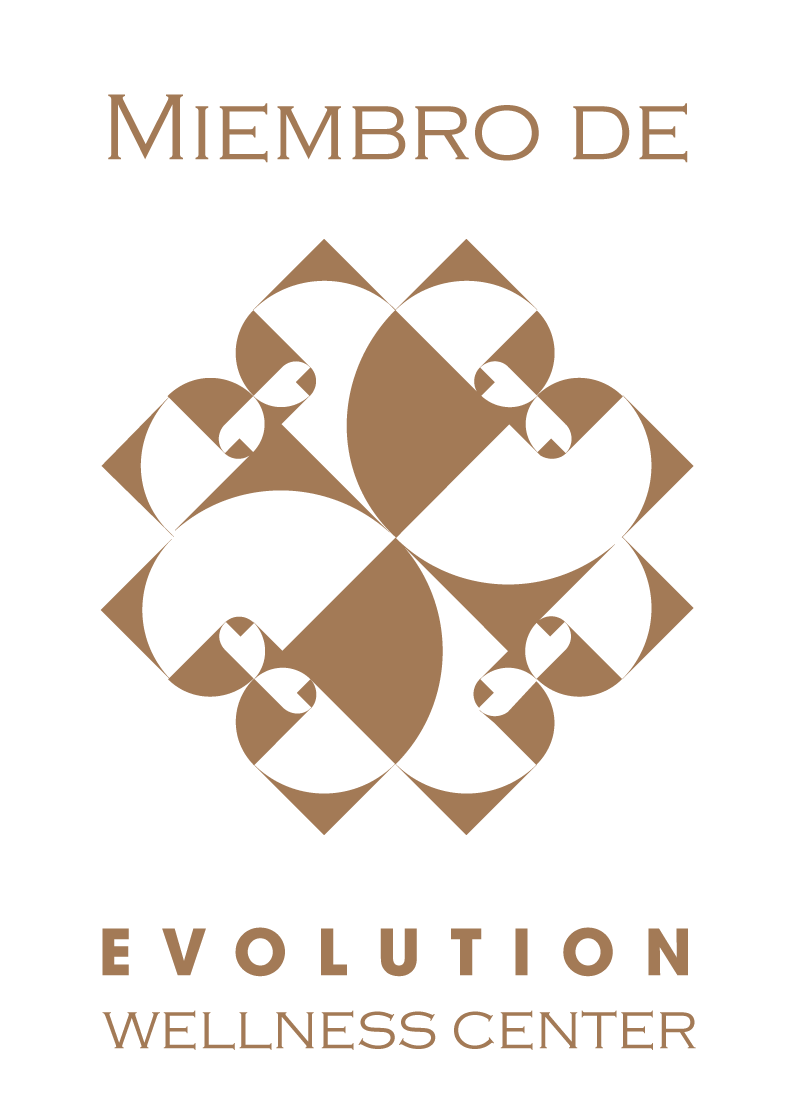 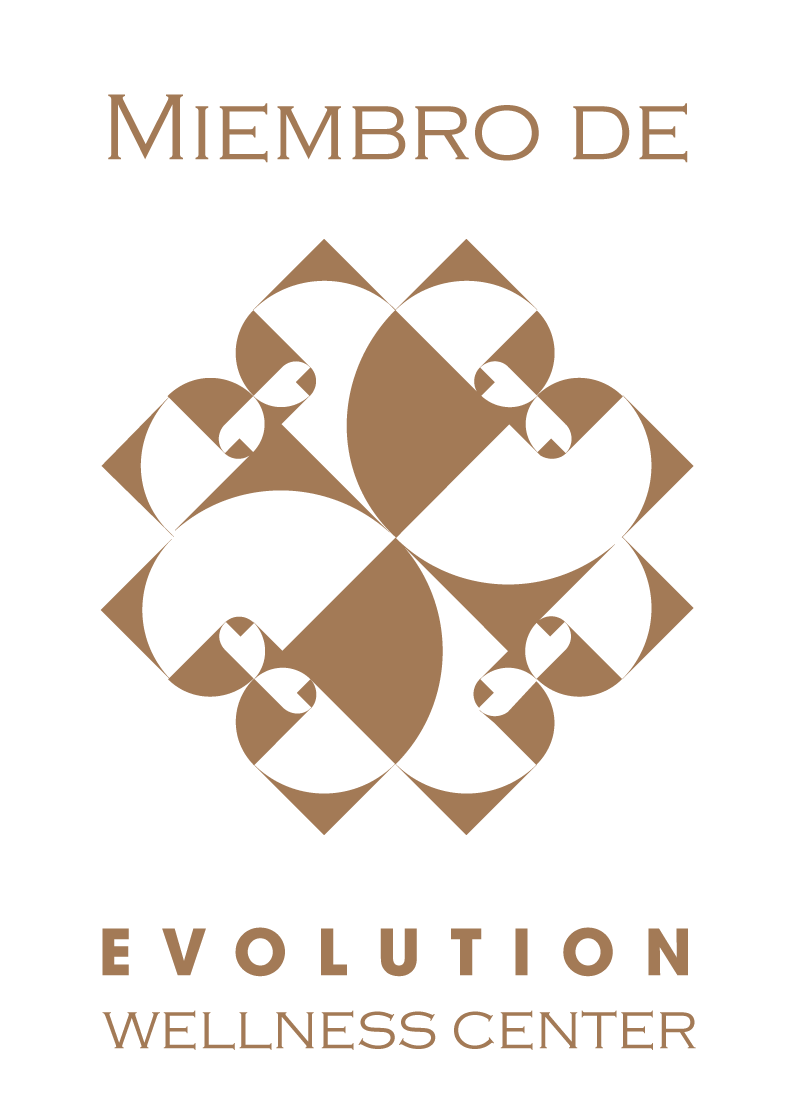 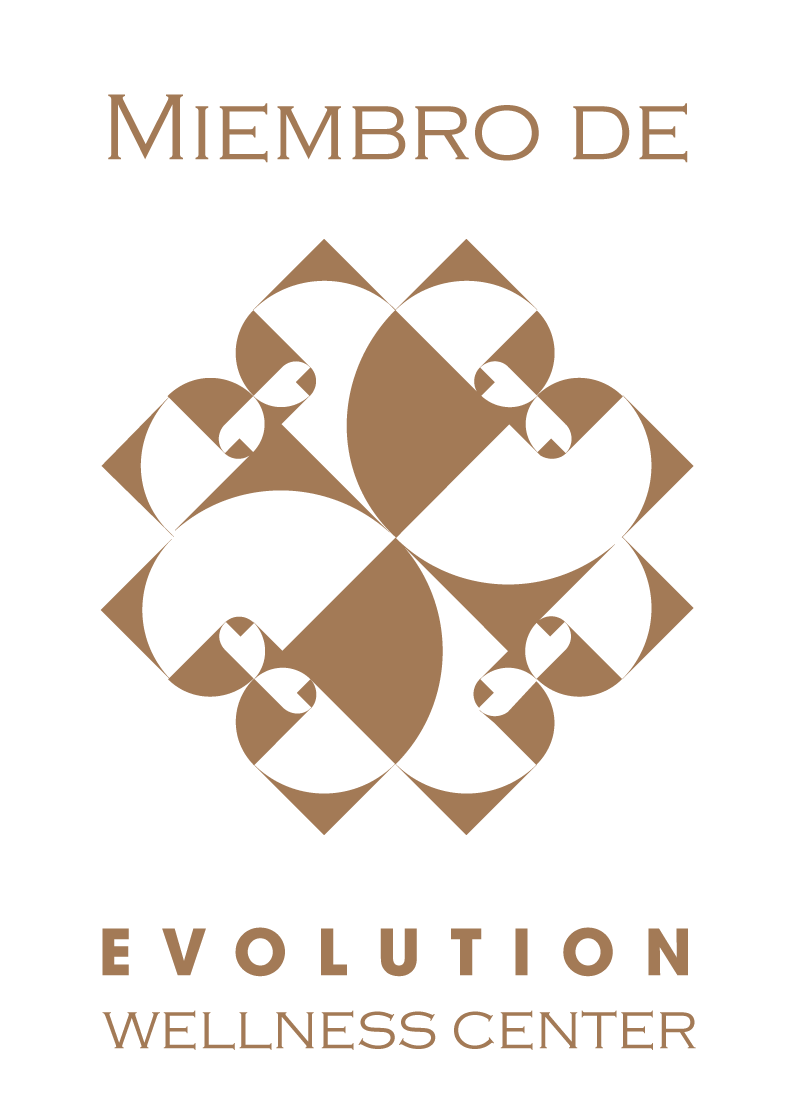 Servicios Complementarios
LINK A LA PAGINA
DE EVOLUTION 
WELLNESS
www.evolutionwellnesscenter.co
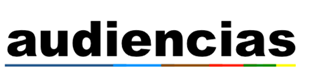 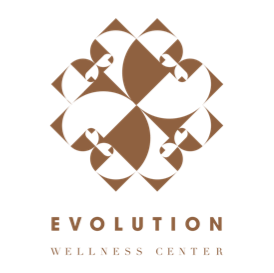 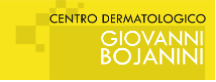 TIPOS DE BANNER PARA SER PUBLICADOS EN LA PAGINA PRINCIPAL DE NUESTRO ALIADO.
NUESTRO ALIADO PUEDE ESCOGER ENTRE:
DEFINIR EL TAMAÑO (SEGÚN LAS OCPIONES Y MEDIDAS QUE LE INDICAMOS A CONTINUACION):





ESCOGER EL TIPO DE BANNER A SER PUESTO EN LA PAGINA PRINCIAPAL DE SU SITIO WEB (VER OPCIONES EN LOS LINKS ADJUNTOS):
OPCION # 1 DE BANNERS. (HACER CLIC PARA VISUALIZAR)
OPCION # 2 DE BANNERS. (HACER CLIC PARA VISUALIZAR)

NOTA: DIRECCIONAR EL BOTON DE “MAS INFORMACION” DEL BANNER A LA PAGINA:
www.evolutionwellnesscenter.co
Servicios Complementarios
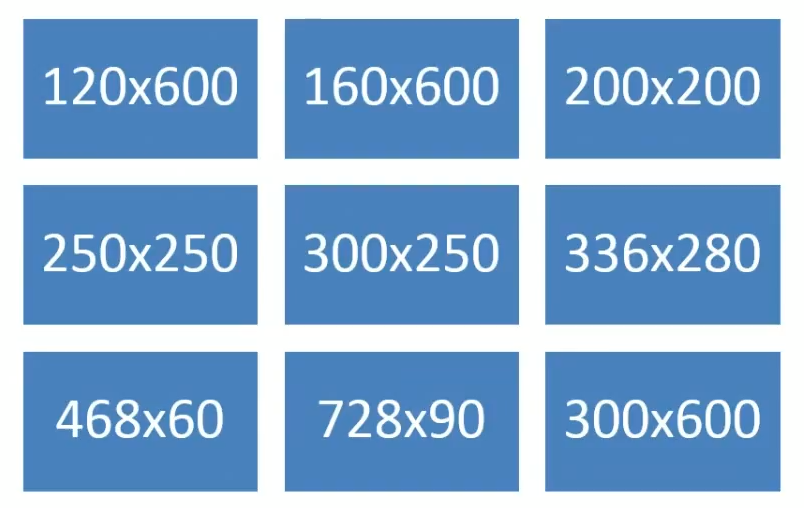 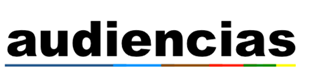 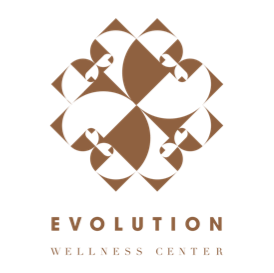 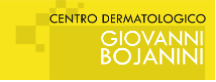 PAGINA FACEBOOK
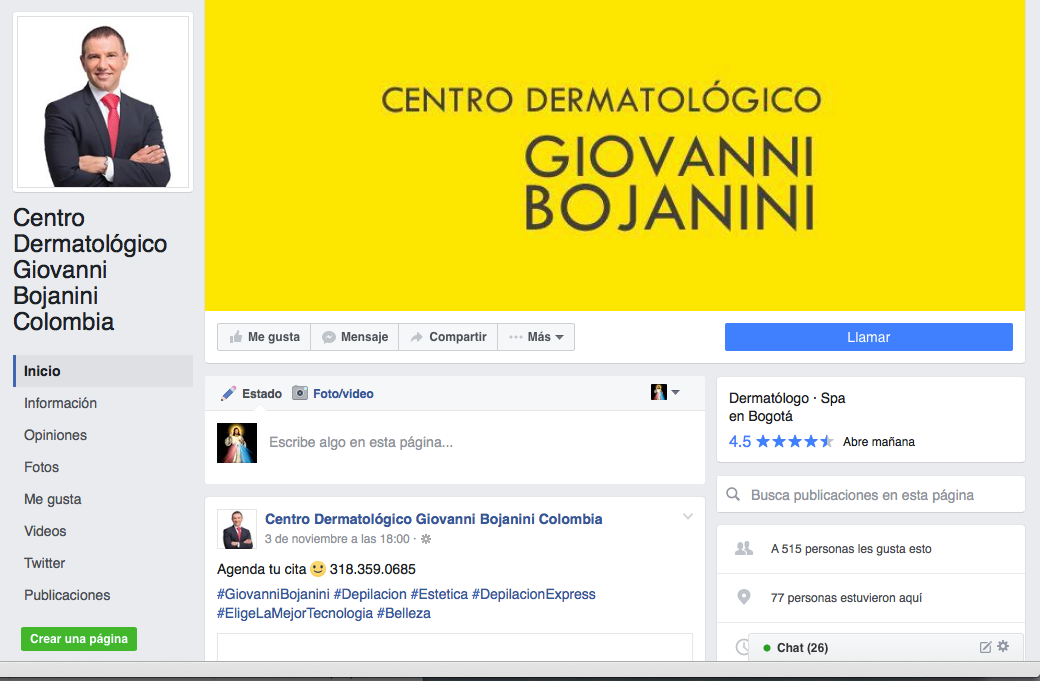 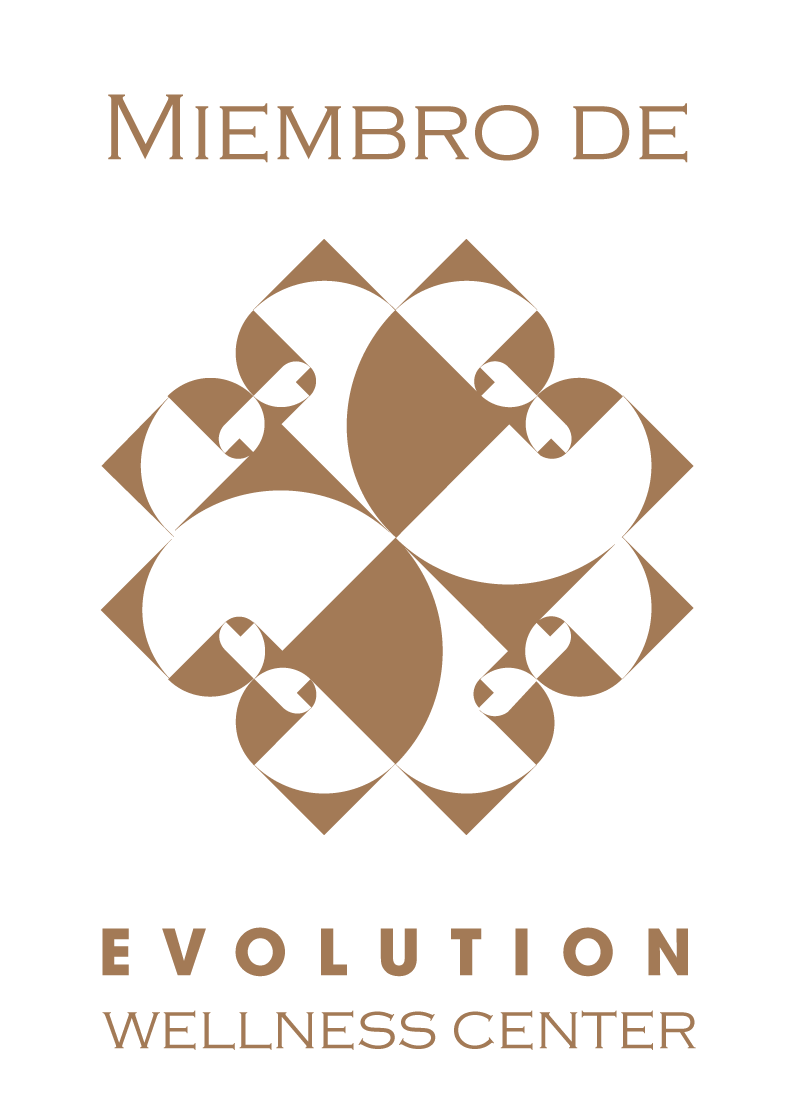 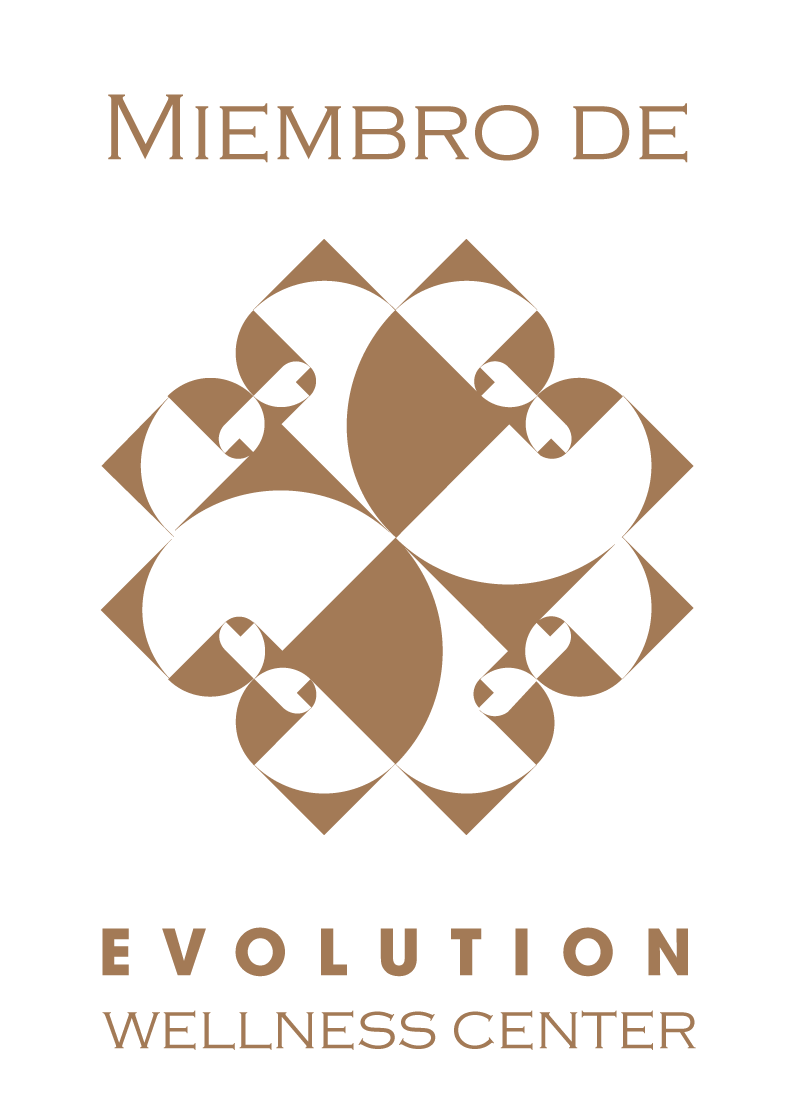 Servicios Complementarios
INCLUIR EN EL 
BANNER PRINCIPAL
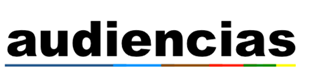 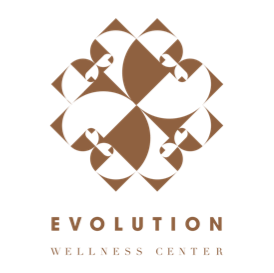 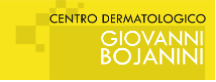 PAGINA FACEBOOK
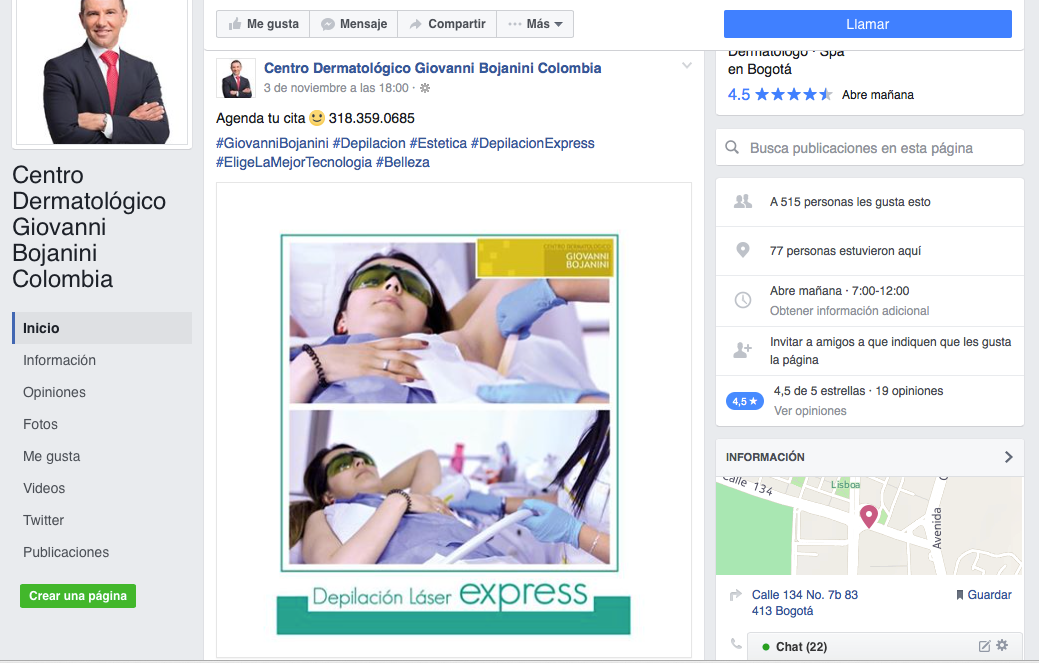 Servicios Complementarios
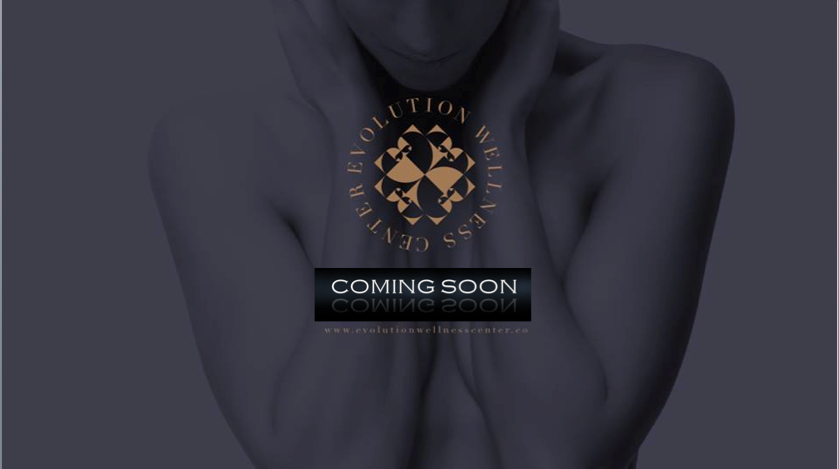 DEBEN PUBLICAR TODOS LOS POST GENERICOS
 DE LA PAGINA DE FACEBOOK
EVOLUTION WELLNESS CENTER.
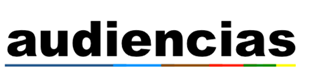 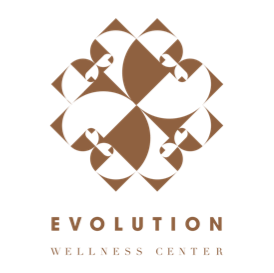 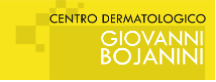 TWITTER
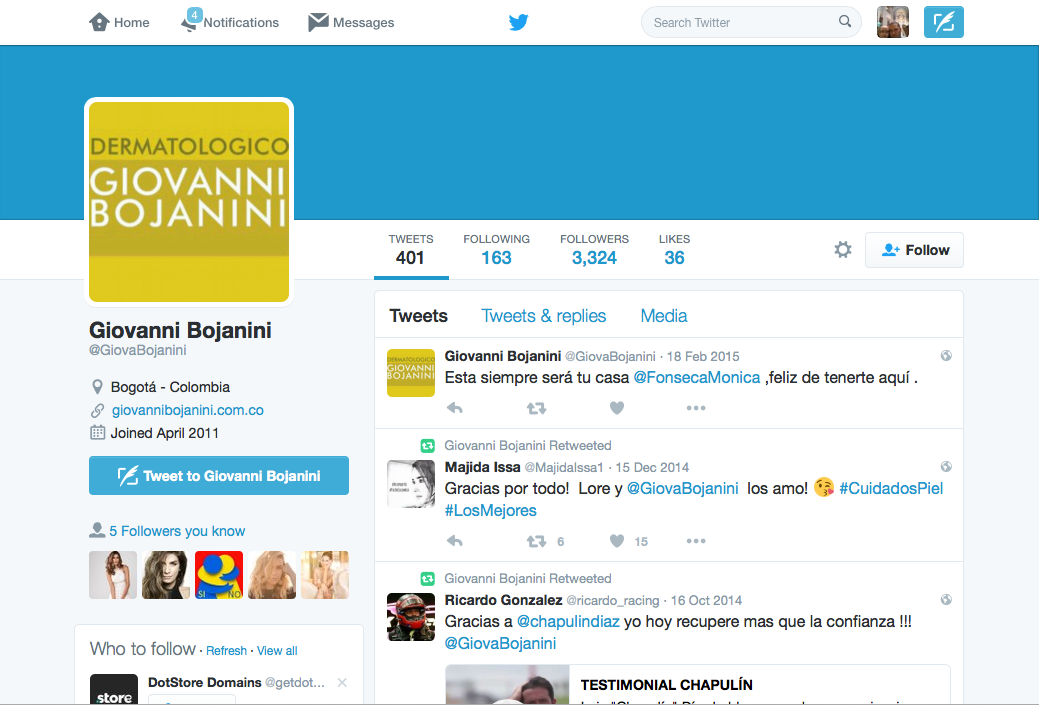 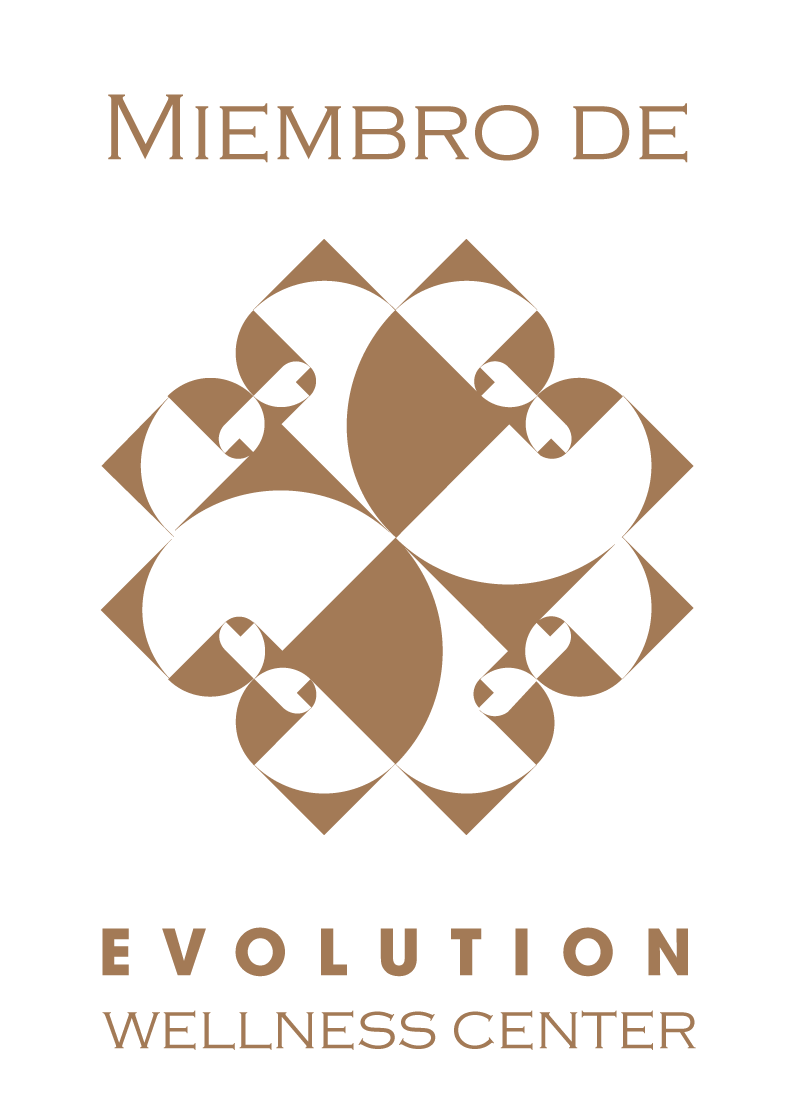 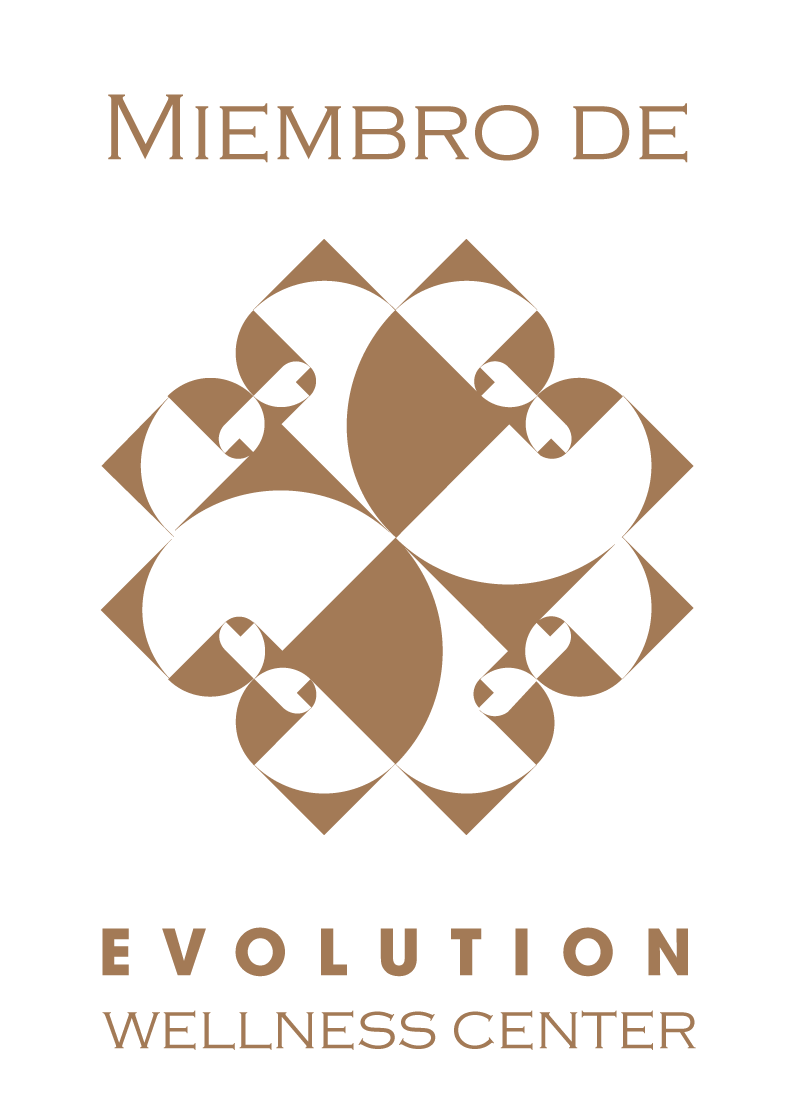 Servicios Complementarios
INCLUIR EN EL 
BANNER PRINCIPAL
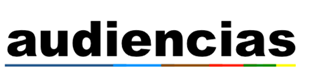 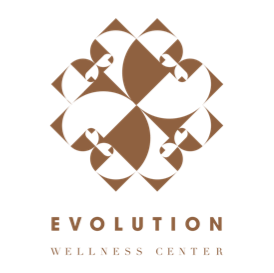 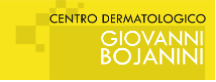 TWITTER
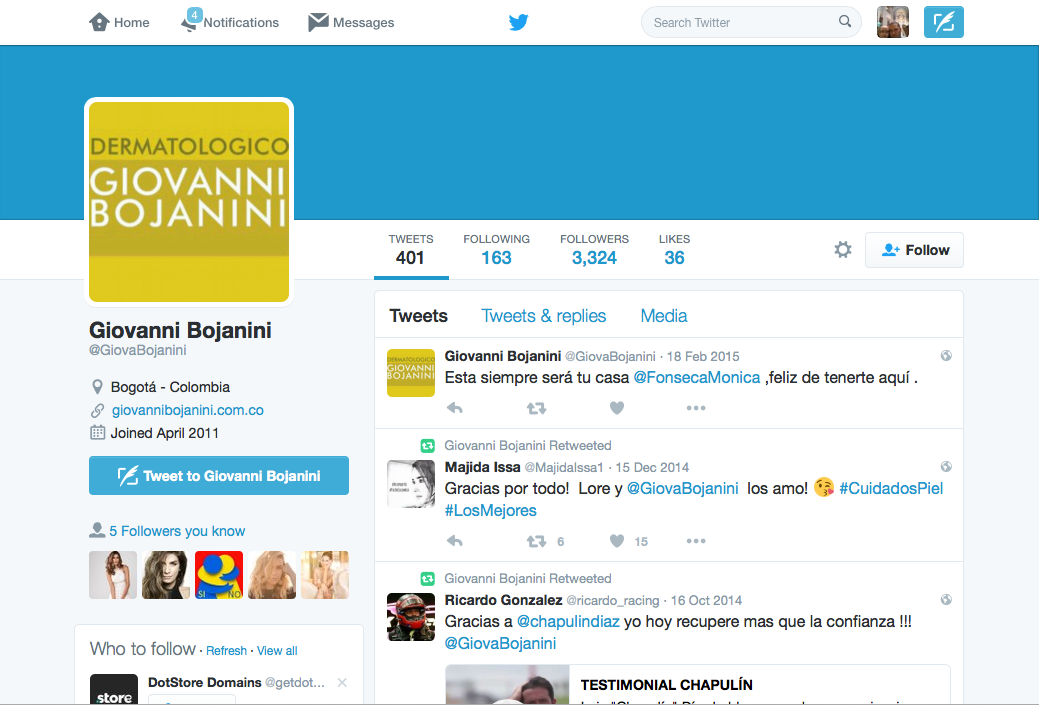 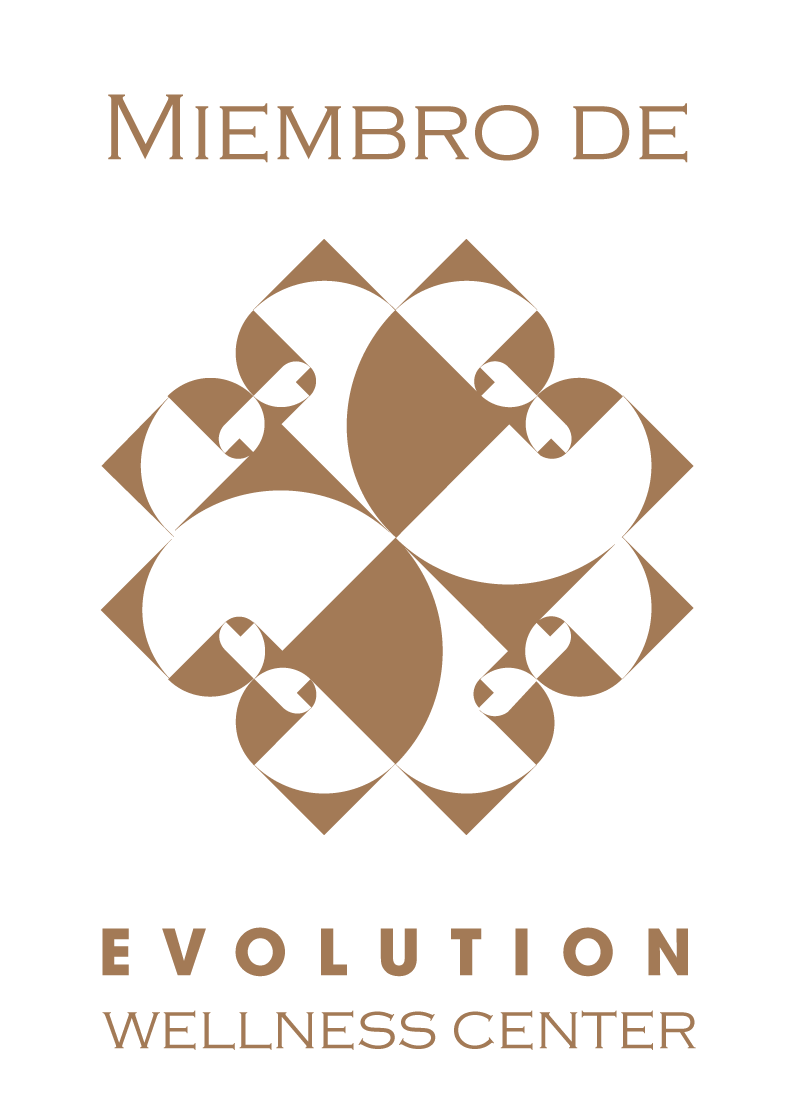 Servicios Complementarios
DEBEN PUBLICAR TODOS LOS POST GENERICOS
 DE LA PAGINA DE FACEBOOK
EVOLUTION WELLNESS CENTER.
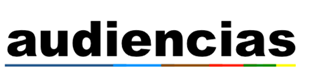 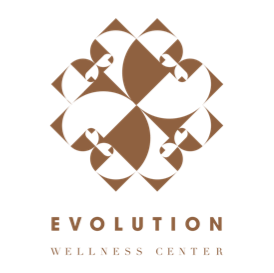 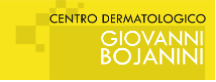 YOTUBE
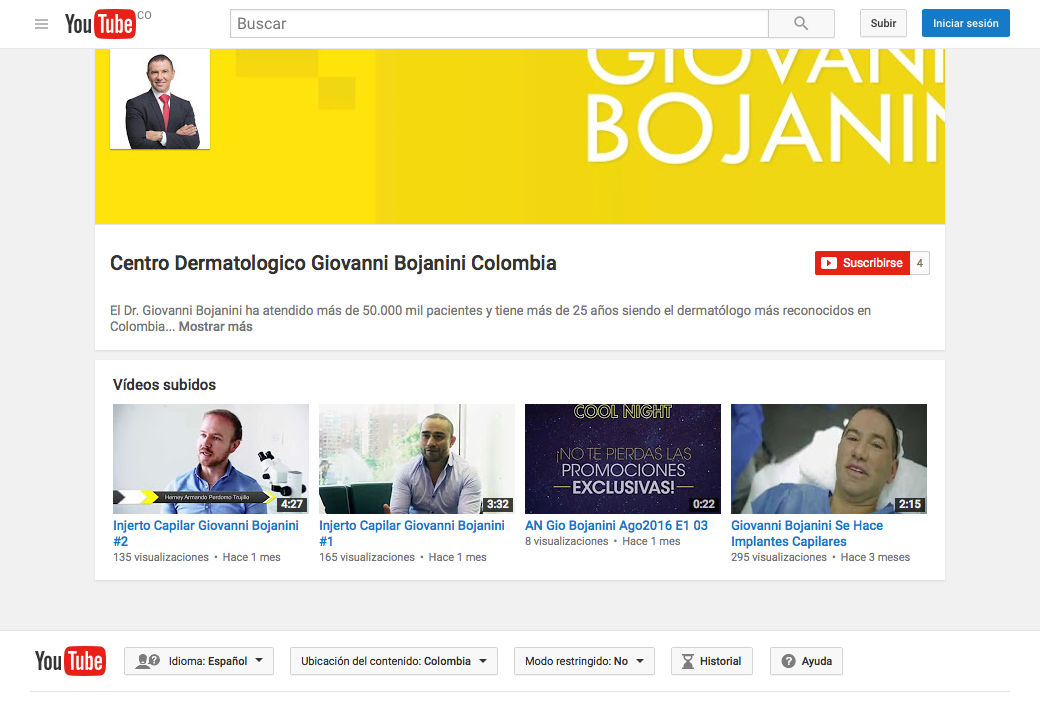 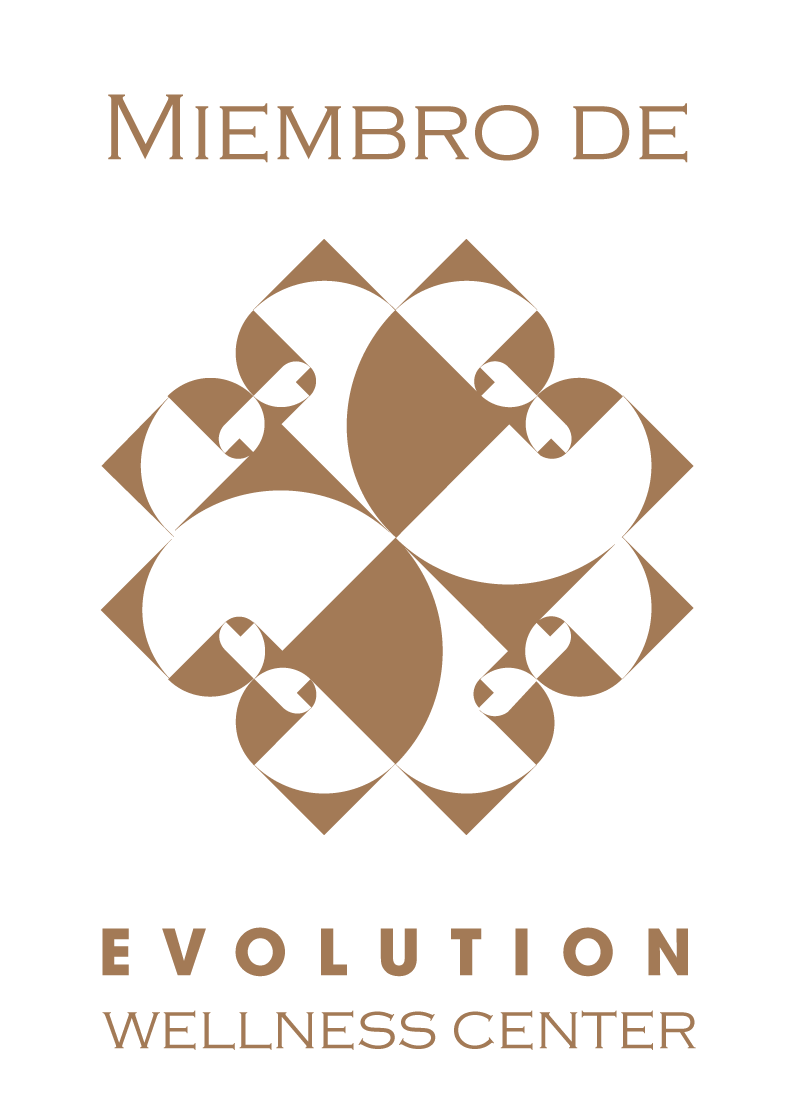 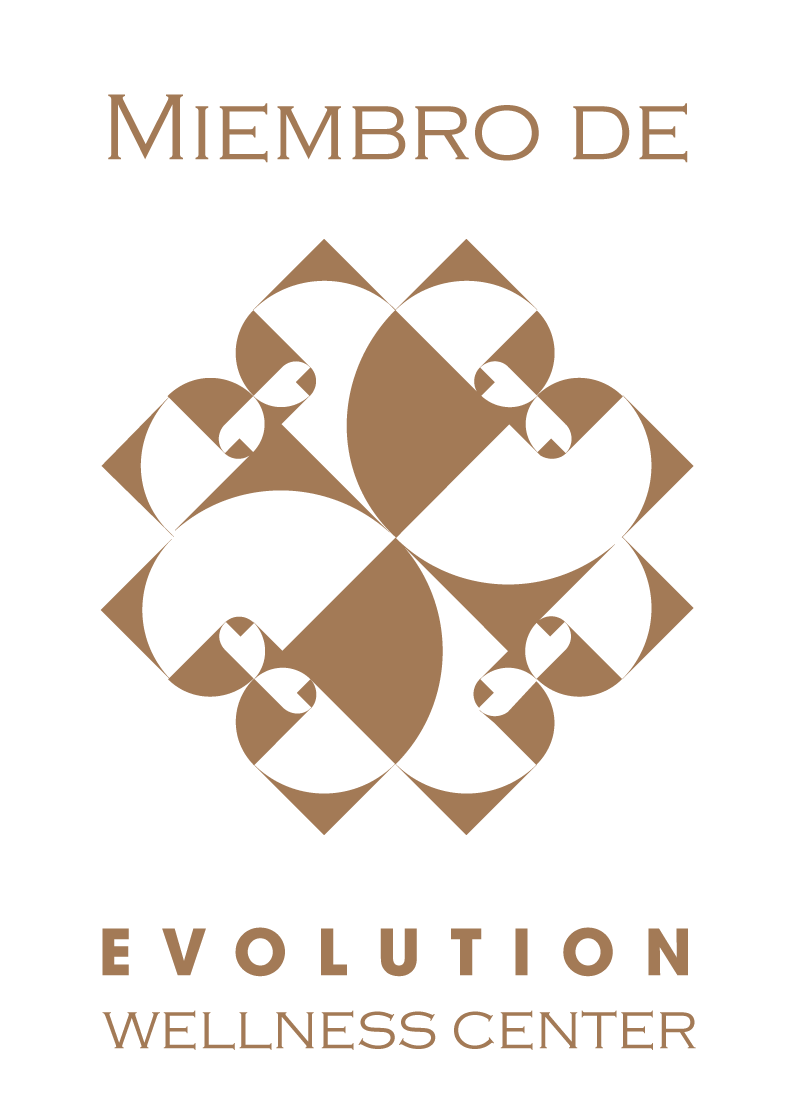 Servicios Complementarios
INCLUIR EN EL 
BANNER PRINCIPAL
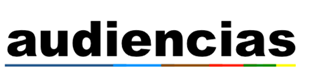 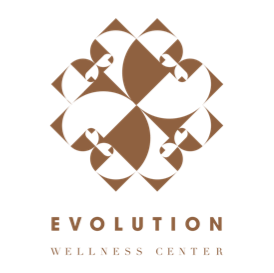 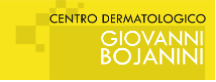 YOUTUBE
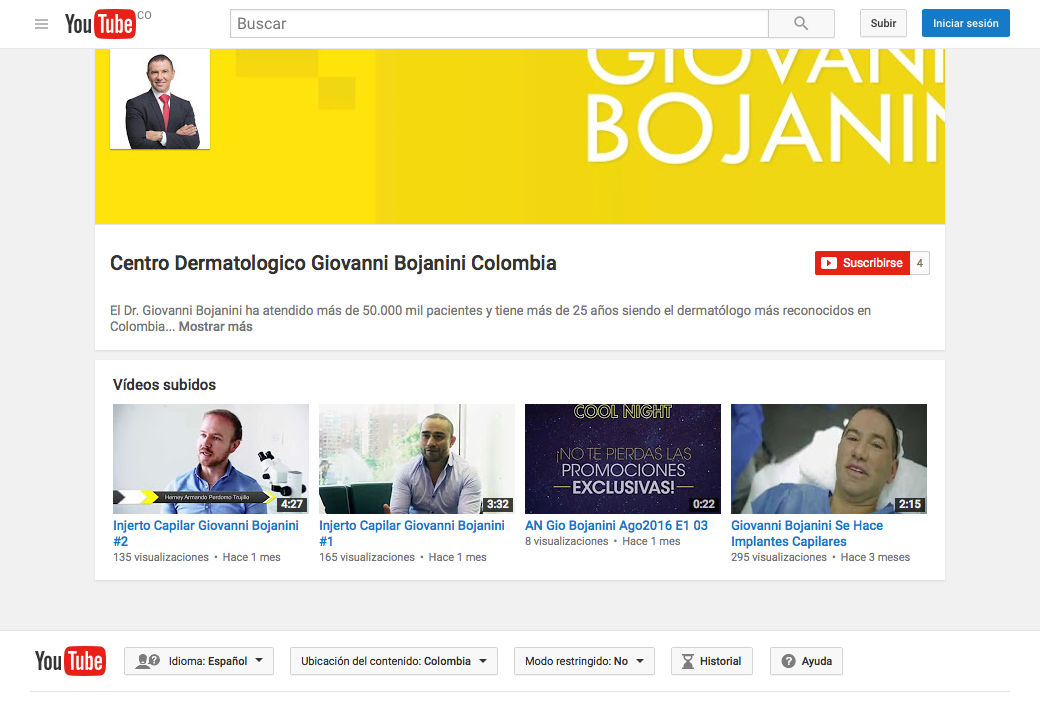 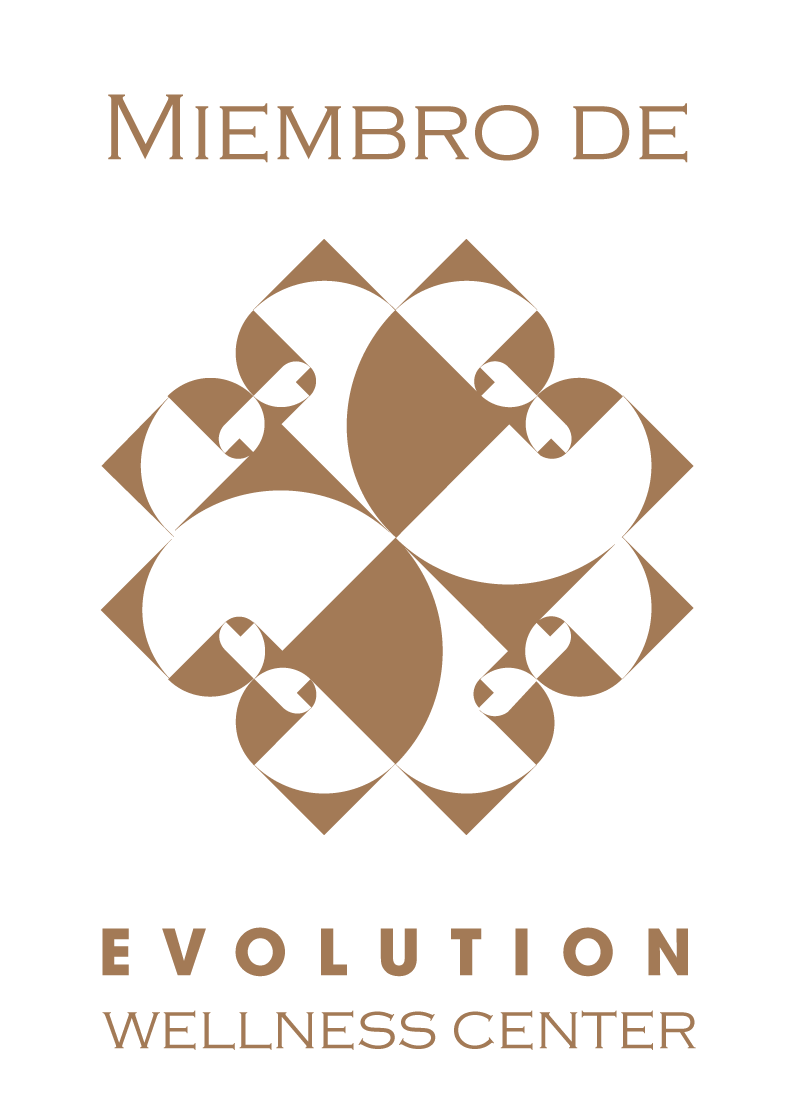 Servicios Complementarios
DEBEN PUBLICAR EL VIDEO
CORPORATIVO Y LOS VIDEOS QUE GENERE EVOLUTION WELLNESS
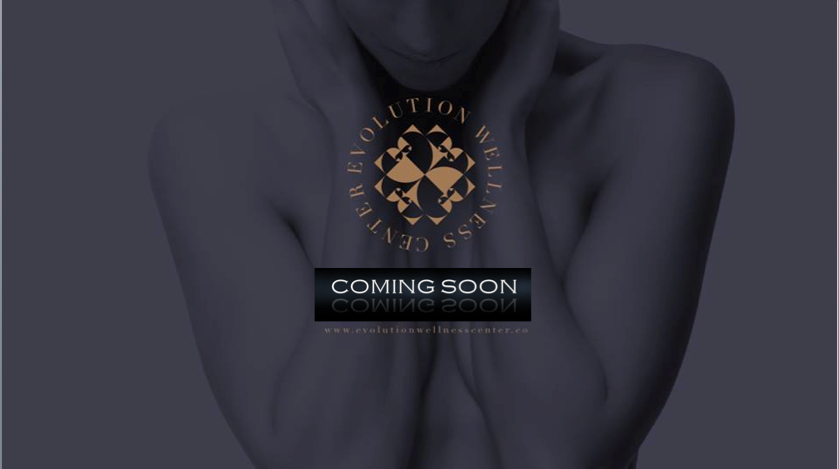 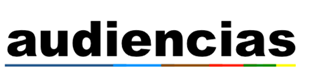 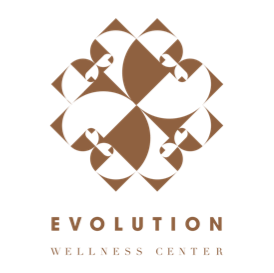 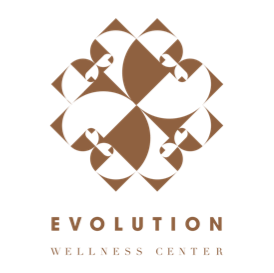 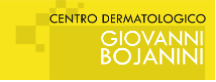 INSTAGRAM
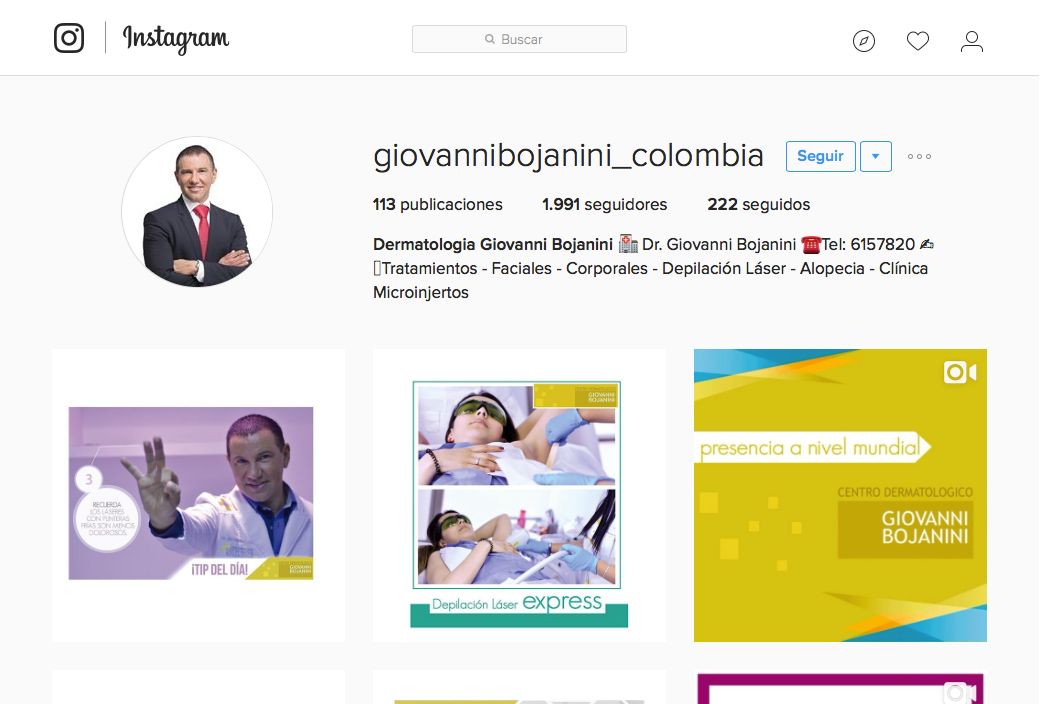 Servicios Complementarios
DEBEN PUBLICAR TODOS LOS POST GENERICOS
 DE LA PAGINA DE INSTAGRAM
EVOLUTION WELLNESS CENTER.
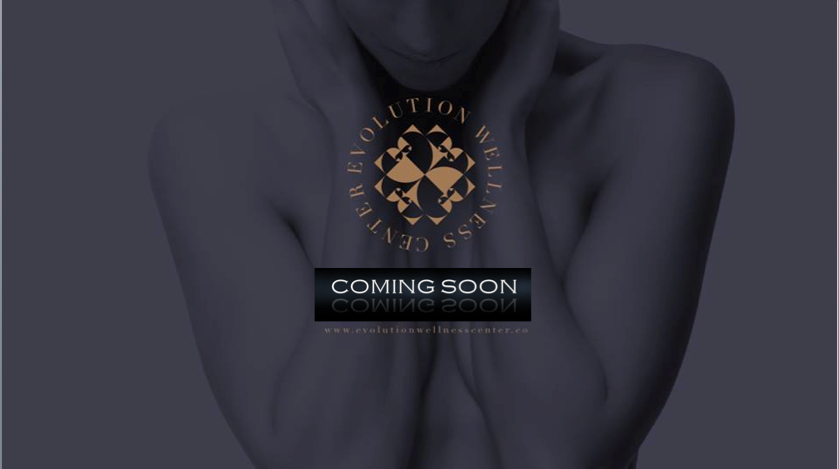 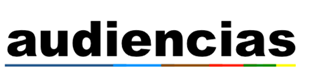 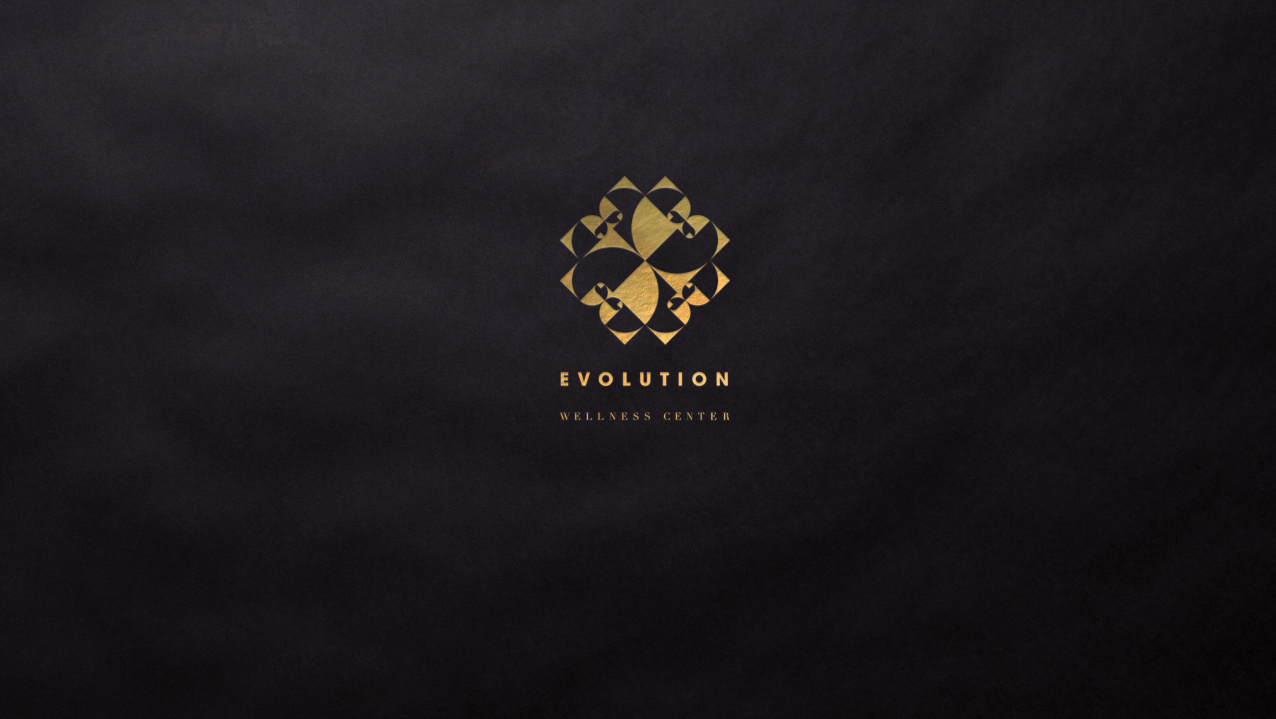 ¡ Muchas Gracias!